1
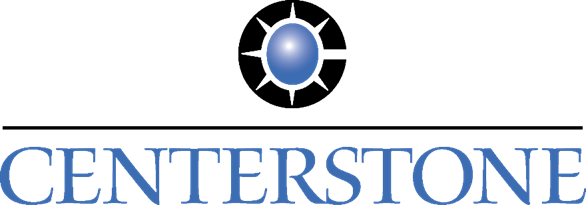 Moving Toward Value-Based Payments
For Medicaid Behavioral Health Service
Forging New Paths in a Value Based Landscape
Community Behavioral Health Association
Annual Conference 2017
Hyatt Regency Schaumburg | December 11 & 12, 2017
Agenda
2
[Speaker Notes: I hope with the information I provide to you today can help you navigate the very confusing world of managed care.  

I want our discussion today to be interactive.  Please feel free to stop me if I get use too much jargon or you want to ask a question.  

[Go through agenda here]]
About Centerstone
Noble purpose
4
[Speaker Notes: Working in Payer Contracting I don’t often, hardly ever in fact interact with patients/clients.  I read language, I look at financial analysis, I negotiate rates.  I’ve always known intrinsically that my work helps clients get access to care but its almost been an abstract thought.  However when I came to Centerstone it’s not abstract.  It is real and we talk about often.  We start every meeting with a Noble Purpose moment.  We are challenged to connect the dots, especially if we are not in a patient/client care area.  Working for Centerstone has changed the way I approach my job as a non-clinician.]
CENTERSTONE at a Glance
Delivering care that changes people’s lives
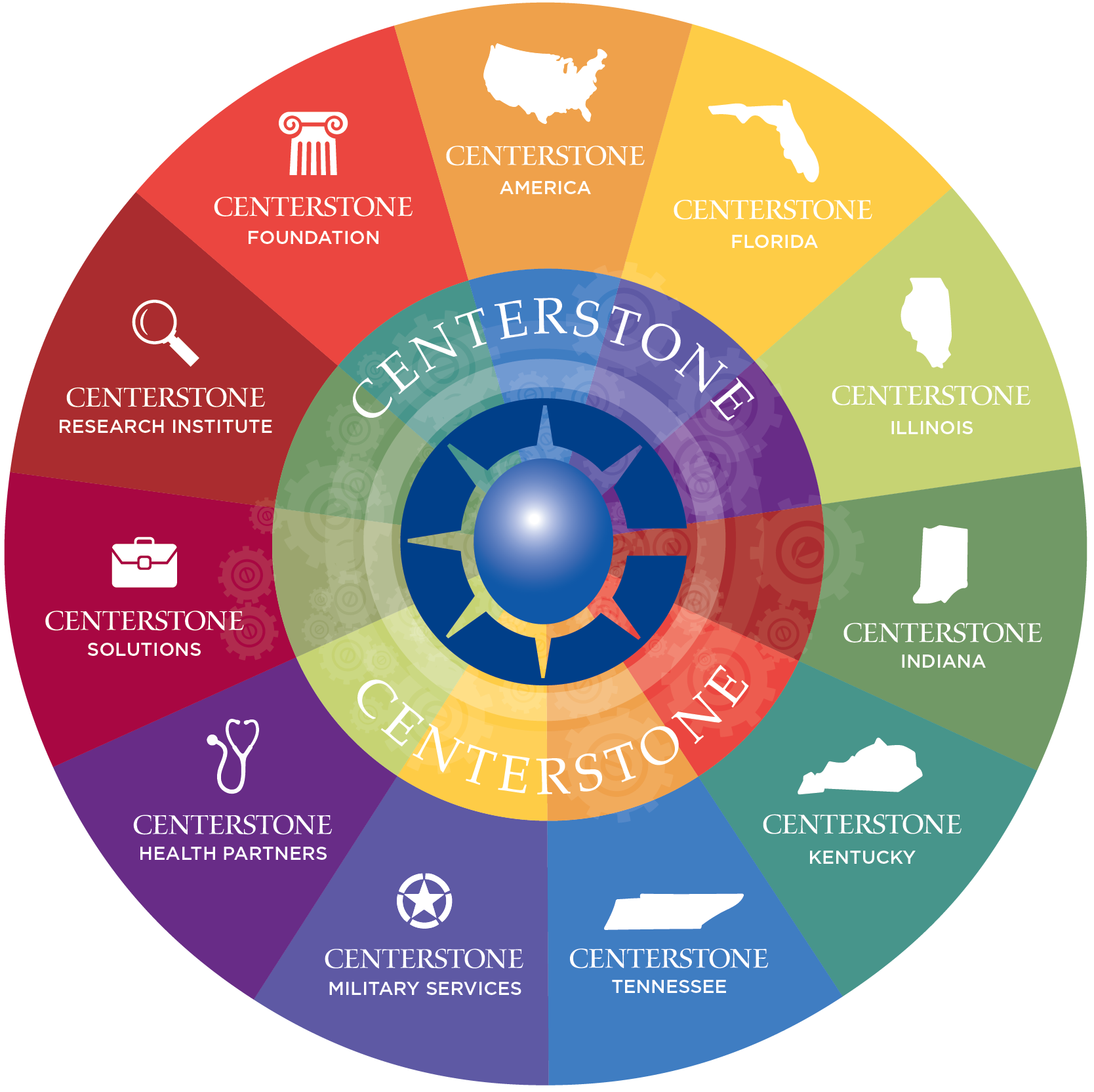 Bringing Science to Service
Recognized national behavioral health leader, private, not-for-profit 501(c)(3) healthcare organization 
60+ years in operation
Specializing in the treatment and rehabilitation of individuals with mental illness, addictions, traumas, and intellectual/developmental disabilities
Five state primary footprint; specialized services spanning all 50 states
CARF and Joint Commission Accredited 
Including specialized CARF Accreditation – Adult and Children & Youth Health Home
[Speaker Notes: We are an organization that’s been around for nearly 60 years.  In the 7 years we have affiliated and grown to the size we are today.  Currently we have about 200 locations in 5 states and service clients needing treatment in mental illness, addictions, traumas, and intellectual/developmental disabilities]
Centerstone’s Reach
In FY 2016

People Served 
172,000+
49%-Male
51%-Female
All ages served

Services Provided
2,781,000+

Staff 
5,000+ clinical and administrative staff and a national network of over 700 contract therapists.
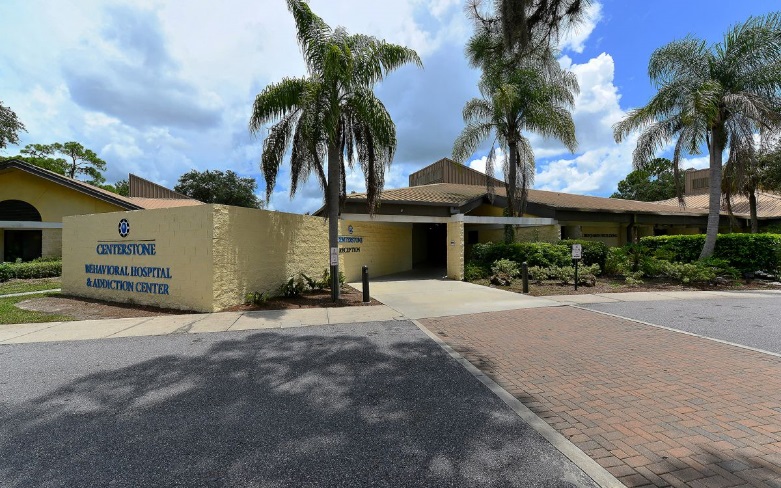 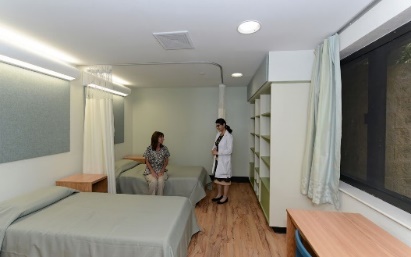 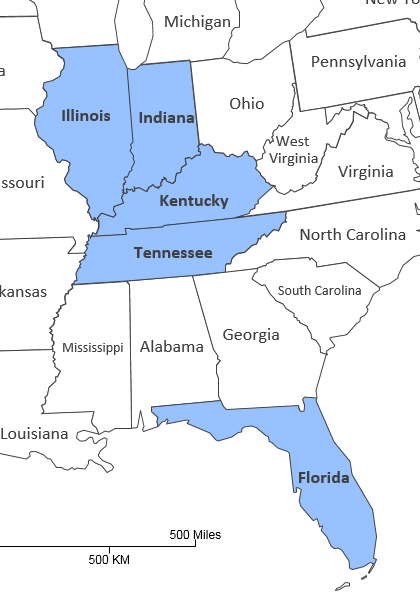 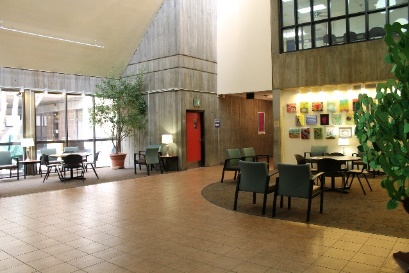 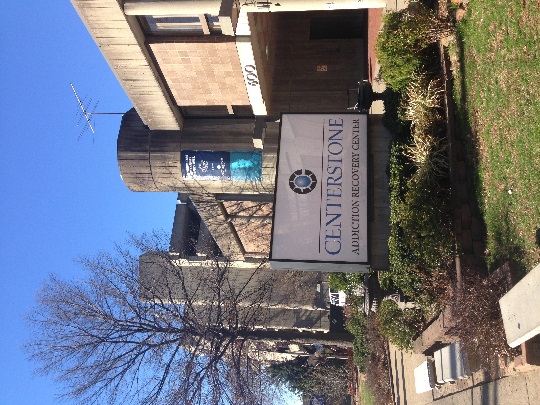 Signature Service Lines

Health Homes
Integrated Primary Care
MAT/Addiction Services
Hospital and Crisis Services
Active Military and Veterans
Intellectual and Developmental Disabilities
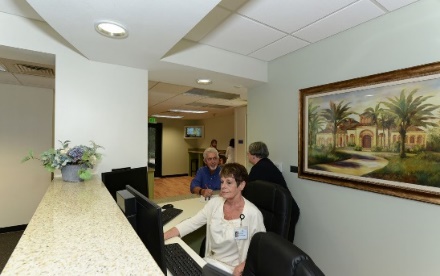 Challenges Facing Behavioral Health Providers
Making the Leap to VPB
7
VBP Challenges facing Behavioral Health
8
Revenue Tug of  War
Provider
Payer
Member/Client
tug of war noun
noun: tug of war; plural noun: tugs of war
a contest in which two teams pull at opposite ends of a rope until one drags the other over a central line.
Dual Payment Environment - Converting to value based Payments
10
Value Based Contracts
[Speaker Notes: The need for sophisticated billing and how they could beef it up.]
Value Based PurchasingWe can’t Show Value without Knowing Our Costs
12
Data Driven Strategy
13
Value Based Payment Readiness
Is your organization ready for value based payments?
Do you know how much it costs to deliver care?
All areas of your organization must have a seat at the table to be successful. 
Develop a readiness assessment to evaluate current state and future state capabilities. 
Identify and prioritize financial and operational gaps.  
Practice Transformation Steering Committee bringing key stakeholders to the table.
14
Adapting to Change
It is not the strongest of the species that survives, nor the most intelligent.  It is the one that is the most adaptable to change.   										Charles Darwin
15
Preparing for Value Based Payments
16
It’s A maze out there
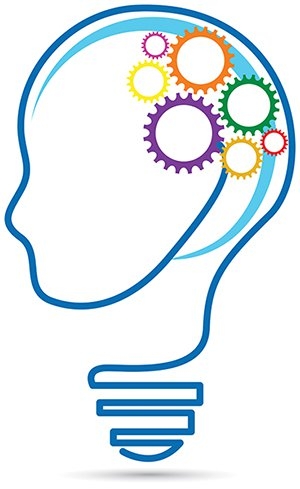 17
A Winding path To Value Based Payments
Behavioral Health is in the middle of a huge transformation leading toward improved outcomes and cost reduction.  
Organizations will have to adapt and change to get there.  Be tied to the goal. 
Data, Flexibility & Payer Relationships are keys to finding solutions.
18
Working together – Collaborative Interface
19
Organizational Alignment
Partnership for success
21
Centerstone’s Approach to VBP
Develop Strong Relationships
Set Priorities based on data & analytics
Stay abreast of trends, legislation and the overall competitive landscape
Look for opportunities
Know your payer partner
Know your value proposition
Develop your proposal
Be Patient
Stay connected to your internal teams – make sure your organization is ready
22
[Speaker Notes: Begin developing relationships
Set Priorities based on data & analytics
Stay abreast of trends, legislation and what other providers are doing with payers. 
Look for opportunities
Know your payer partner. 
Know your value proposition
Develop your proposal
Be Patient – It’s Health Plan Time
Stay connected to your internal teams – make sure your organizations are ready]
The New Normal
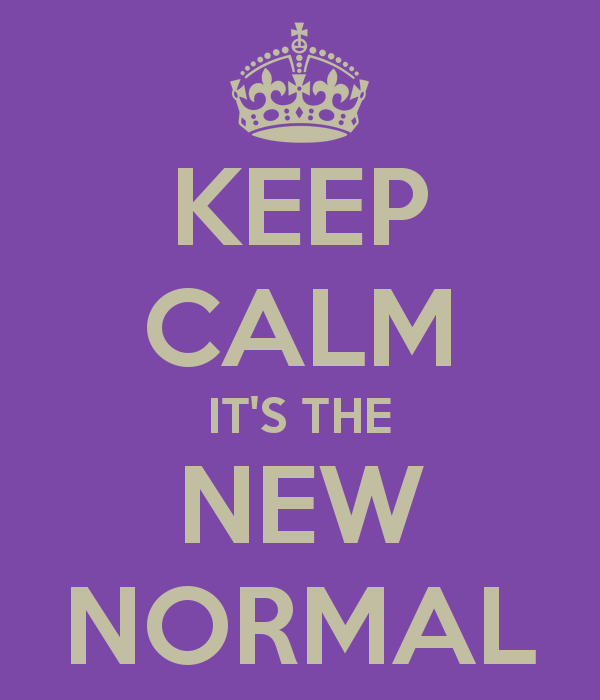 To be successful, Behavioral Health leaders will need to jump head first in the water,  examine the possibilities and lead their organization through the change. 
Convert learning into actionable change and new service opportunities
Behavioral Health Organizations will experience more change in the next few years than the last half century.
23
Things Never Go As Planned
What  I Planned.
What Actually Happened.
“Innovation is Messy.  It’s about constructive conflict – not agreement.  There are twists and turns – no straight lines.”  		Jeff DeGraff
24
Case Studies
Case Study No. 1
Case Study No. 2
Case Study No. 3
Case Study No. 4
Discussion/Questions
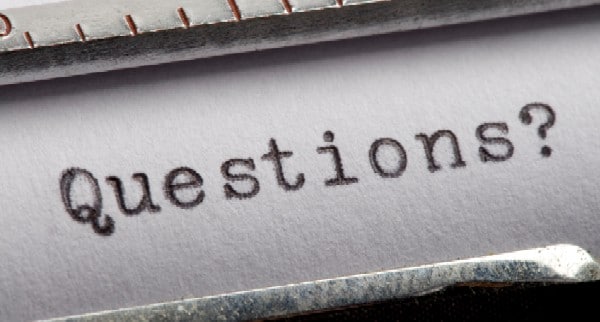 30
Contact Information
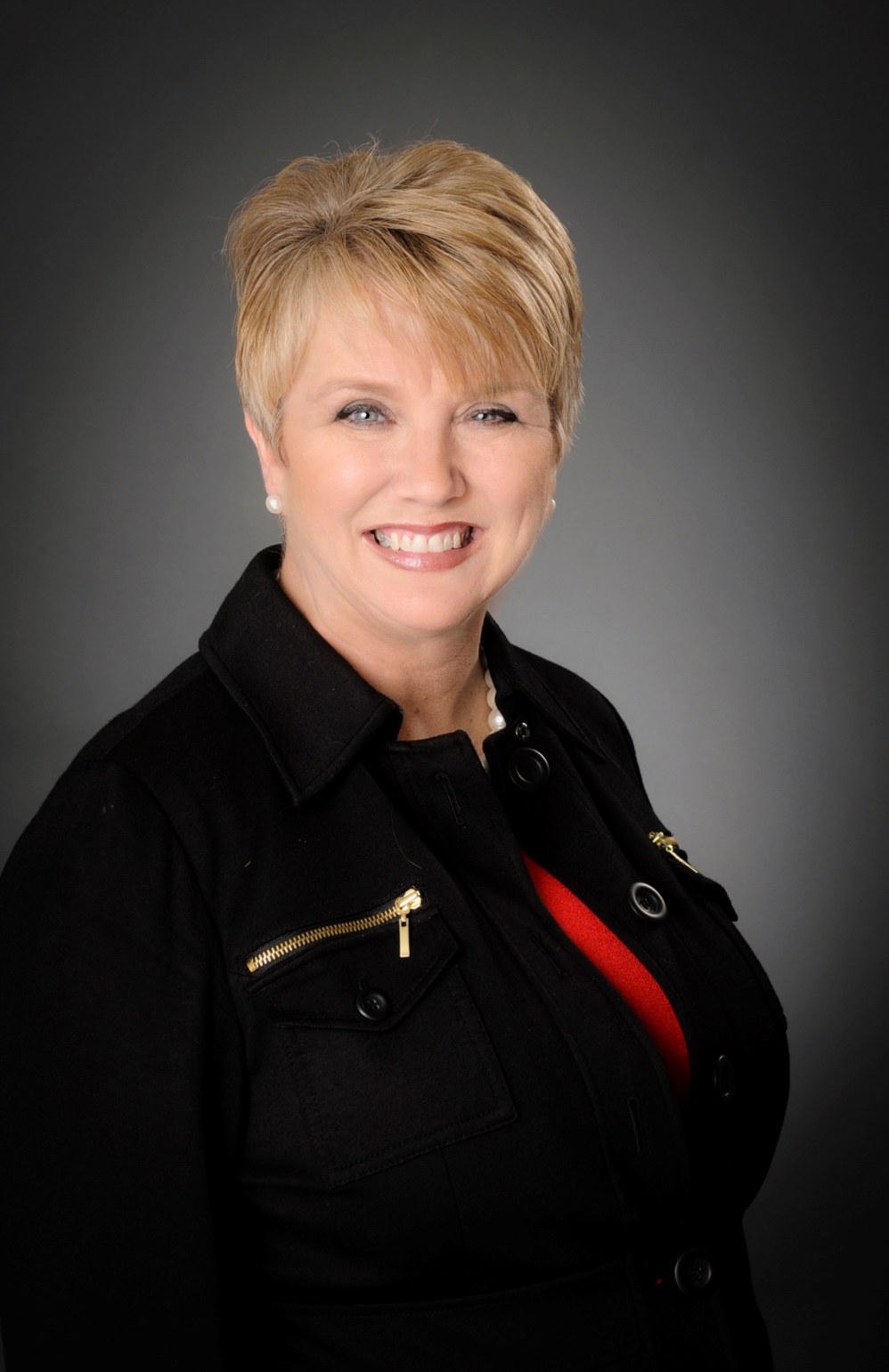 Dawn S. Kingsley, MSHA
Vice President, Payer Contracting & Strategy

Centerstone America, Inc.
44 Vantage Way, Suite 400
Nashville, TN 37228
Phone: 615-463-6646
Email: dawn.Kingsley@Centerstone.org
www.Centerstone.org
31